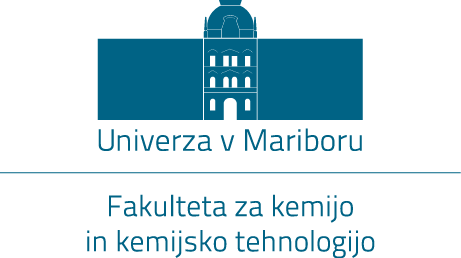 UNIVERZA V MARIBORU

Fakulteta za kemijo in kemijsko tehnologijo
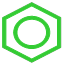 Ustvari si prihodnost.
Poslanstvo
FKKT UM je vrhunska ustanova, ki izvaja izobraževalno, raziskovalno, strokovno in mednarodno dejavnost.
Osnovni načeli delovanja sta etičnost in akademska svoboda.
Prizadeva si za ustvarjalnost in odličnost pri reševanju izzivov 21. stoletja.
Razvija novo znanje, skrbi za človeka in trajnostni razvoj, krepi kulturo dialoga, kakovost bivanja in globalno pravičnost.
2
Ustvari si prihodnost.
Vizija
FKKT UM se razvija v mednarodno prepoznavno središče inovativnih znanj s področja kemije, kemijske in biokemijske tehnike ter sorodnih ved.
Privlači motivirane študente, kvalitetne učitelje in raziskovalce.
Postaja vse zanimivejša za domače in mednarodne znanstvene mreže ter industrijo.
3
Ustvari si prihodnost.
Strategija
Dolgoročni razvoj študijskih programov
Učenje, osredotočeno na študenta
Celovit osebnostni razvoj študentov
Znanstvena odličnost
Spodbujanje akademskih vrednot
Razvoj človeških virov
Krepitev mednarodne prepoznavnosti
Spodbujanje mobilnosti zaposlenih in študentov
Stalno izboljševanje kakovosti
Družbena odgovornost in trajnostni razvoj
Kakovostna informacijska podpora
4
Ustvari si prihodnost.
Študijski programi
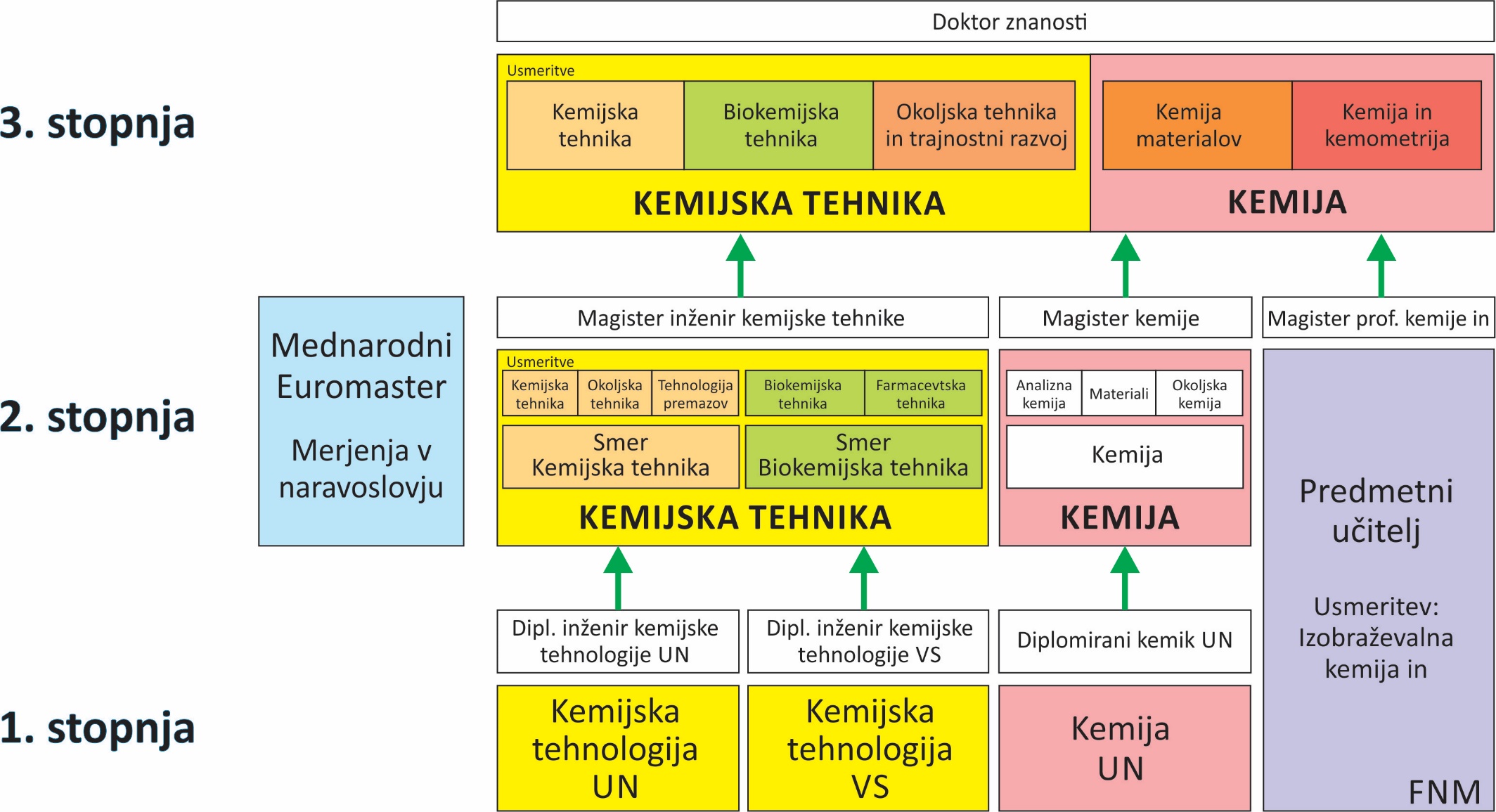 5
Ustvari si prihodnost.
Študijski programi
Podatki o vpisu
6
Ustvari si prihodnost.
Kader FKKT
7
Ustvari si prihodnost.
Financiranje FKKT
8
Ustvari si prihodnost.
Financiranje FKKT
9
Ustvari si prihodnost.
Znanstveno raziskovalna dejavnost
PROGRAMI ARRS:
Fizikalno kemijski pojavi na površinskih plasteh in uporaba nanodelcev (FKKT)
Procesna sistemska tehnika in trajnostni razvoj (FKKT)
Separacijski procesi in produktna tehnika (FKKT)
Heterogeni fotokatalitični procesi: pridobivanje vodika, čiščenje vode in zraka (UNG)
Eksperimentalna fizika osnovnih delcev (IJS)
Infrastrukturna dejavnost Univerze v Mariboru (UM)
10
Ustvari si prihodnost.
Vpetost v okolje
PROJEKTI:
Sodelovanja z 
industrijo: 16
Mednarodni projekti: 
31 (7. OP, Eureka …)
ARRS projekti: 
  - aplikativni: 3
  - temeljni: 5
STRATEŠKI SVET FKKT UM
posvetovalno telo, v katerem sodelujejo vidni slovenski predstavniki
 iz industrije in strokovnjaki iz tujine
ALUMNI KLUB FKKT UM
11
Ustvari si prihodnost.
Vpetost v okolje
MOBILNOST ŠTUDENTOV, PROFESORJEV IN OSEBJA
Erasmus
Erasmus Mundus
FKKT UM je koordinator Ceepus mreže
Izmenjave na osnovi bilateralnih sporazumov
Drugo (IAESTE, DAAD, Ad Futura)
12
Ustvari si prihodnost.
Ustvari si prihodnost.
Zagotavljanje kakovosti
Komisija za ocenjevanje kakovosti FKKT UM
5 visokošolskih učiteljev, 
2 študenta, 
1 predstavnik strokovnih služb.
Letno poročilo KOK 
Sprejme Senat in AZ FKKT UM
Akcijski načrt
spremljanje realizacije
Ankete:
Študentska anketa
Anketa o dejanski študijski obremenitvi študenta
Anketa o zadovoljstvu zaposlenih
13
Ustvari si prihodnost.
Zagotavljanje kakovosti
14
Ustvari si prihodnost.
Prepoznavnost
Nagrade: 

Zoisova nagrada za vrhunske znanstvene in razvojne dosežke 2006 – prof. dr. Željko Knez

Zoisova nagrada za vrhunske raziskovalne dosežke 2010 – prof. dr. Miha Drofenik 
 
Zoisovo priznanje za pomembne raziskovalne dosežke 2012 - prof. dr. Mojca Škerget

Zoisovo priznanje za pomembne dosežke 2012 – prof. dr. Samo Korpar

Žagarjeva nagrada 2010 – prof. dr. Peter Glavič

Dosežki:
Dva članka v reviji Nature: Korpar in dr., vol. 452, 2008; Potočnik in dr., vol. 491, 2012
Veliko člankov v revijah z visokim faktorjem vpliva
Projekti z industrijo (Krka, Lek, BASF, Perutnina Ptuj, Talum …)
Diplomanti FKKT so prejemniki Krkinih, Henklovih in Rektorjevih nagrad
15